ESSER III Plan
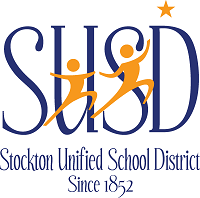 Roxanna B. Villaseñor
Assistant Superintendent Educational Services

Dr. Francine Baird
Interim Assistant Superintendent Student Support Services
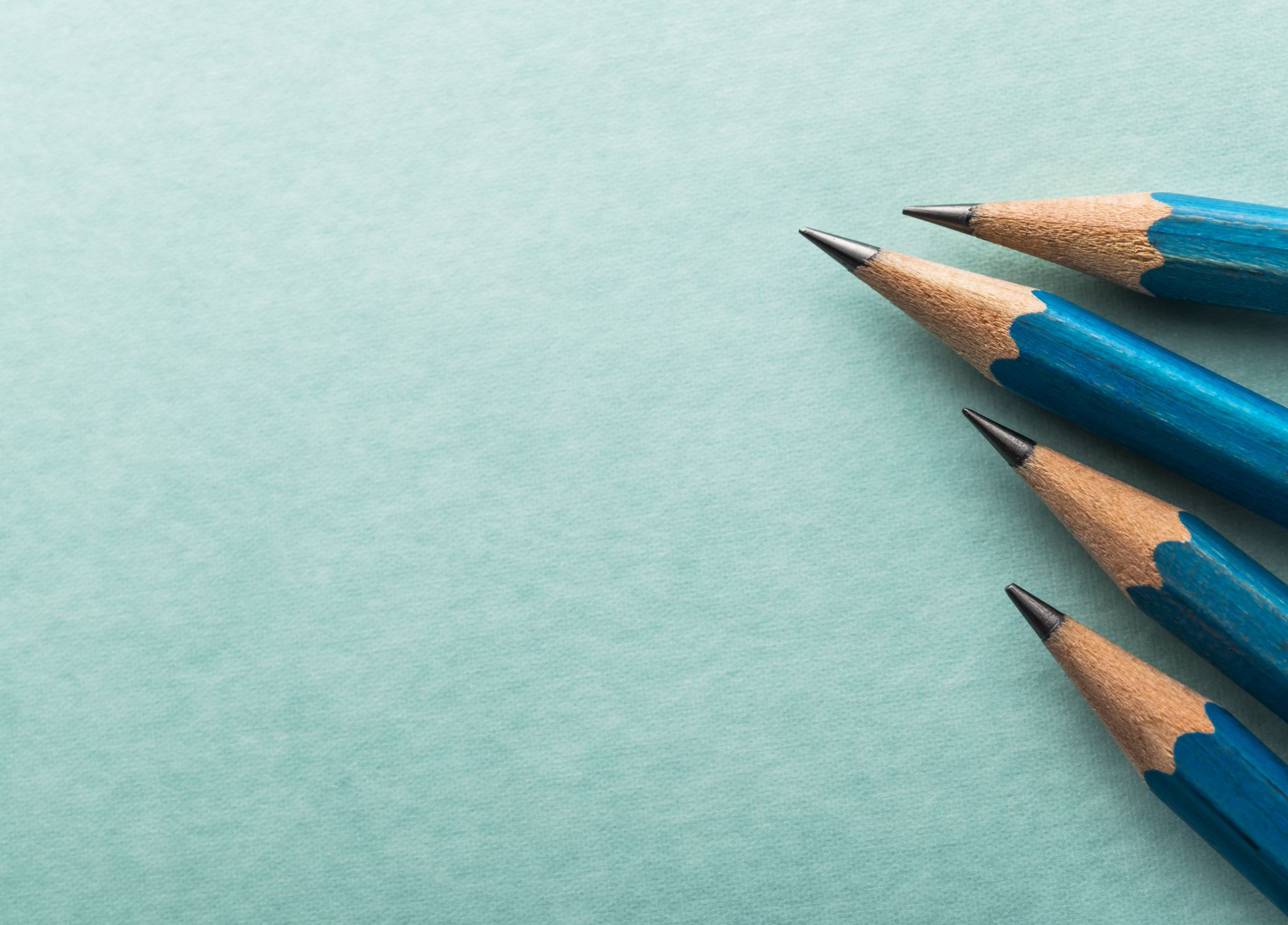 Our presentation purpose:
To provide our Board of Trustees with an overview of available ESSER III funds and requirements.
[Speaker Notes: objective/purpose]
What is the ESSER III ?
The Federal Government recognizes the need to address students' social, emotional, physical and academic needs due to the impact the COVID-19 pandemic has had on students across the nation. The Elementary and Secondary School Emergency Relief funds (ESSER III) are apportioned to local educational agencies (LEAs) to address the impact of COVID-19 on our elementary and secondary schools.
Why is it important?
To graduate every student college, career, and community ready.  
In doing so we lift all youth out of circumstances of poverty and scarcity.
ESSER III Targets
[Speaker Notes: Also required:
Community engagement and input
To have plan presented and approved by school board by October 2021
Spend the funds by September 30, 2024]
ESSER III Requirements
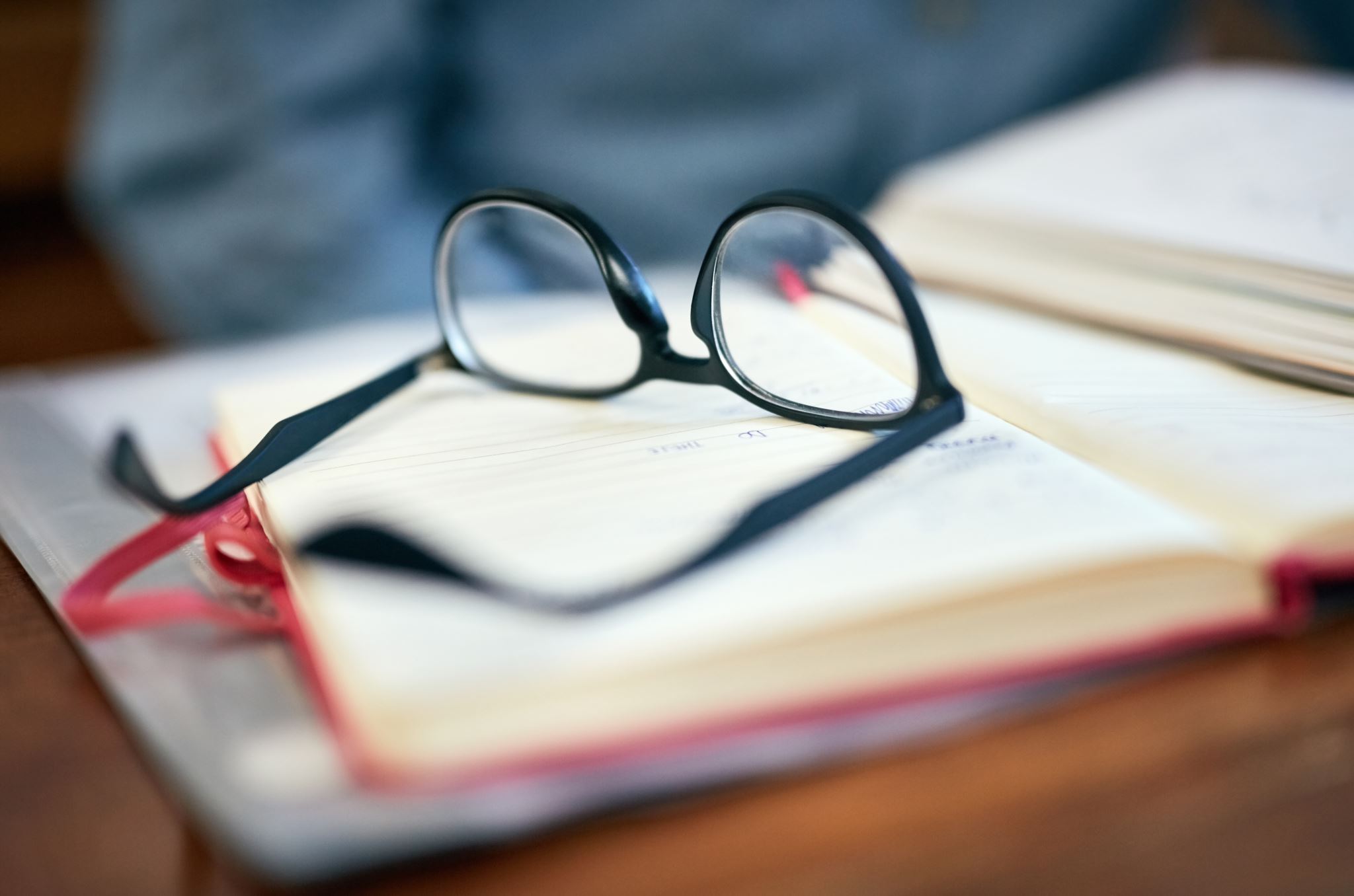 Community engagement and input

To have plan presented and approved by school board by October 31, 2021

Spend the funds by September 30, 2024
[Speaker Notes: Timeline for us...]
Community Input
[Speaker Notes: From which stakeholder groups input was collected.]
Student Achievement
Social Emotional Supports
Health and Safety
Facility improvements
Themes that have emerged thus far:
[Speaker Notes: Themes that emerged via input]
Student Achievement
Provide instructional support 
Provide professional development
Provide staff and resources
Extend learning opportunities
Increase extracurricular and enrichment opportunities
Technology resources
Incorporate MTSS into academic program
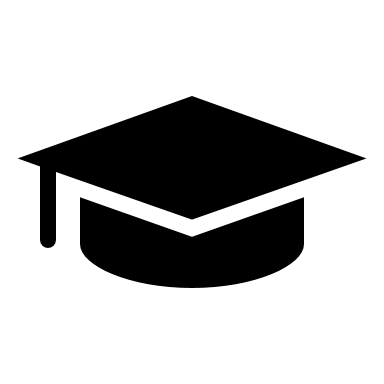 [Speaker Notes: Increase staff available to provide instructional support for students in need
Provide professional development: Early literacy, Intervention     practices and strategies, ELD, Math
Special Education Resources and staff  for district programs
Sub shortage coverage 
Extend learning time for intervention
Structured recess/sports/release time for teachers/intervention
Provide resources for student activities 
I.e. PE, Athletics, VAPA, Art, STEM, CTE
Additional PD hours and days
Provide Inercession and Saturday schools
Purchase licenses for Educational software and online tools
Purchase Headphones and other student tech supplies
Supplemental student supplies
Site allocation of funds: Student intervention, tutoring, PD
Incorporate MTSS into academic program]
Social Emotional Supports
[Speaker Notes: Input revealed...]
Health and Safety
Secure sites
Expanding vaccination clinics
Expanding COVID testing capacity
Additional Nursing / Health staff
Additional PPE
Increase campus safety
Contact tracing services
Improve Air quality
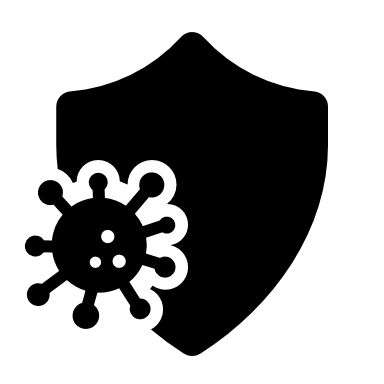 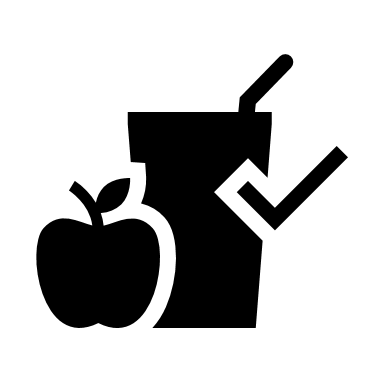 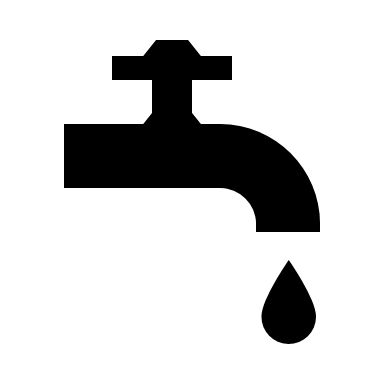 [Speaker Notes: Input revealed...]
Facilities Improvement
New, Expanded and Renovated Facilities
Career Technical Education 
Science Labs
Technology
Learning Spaces
Air Quality
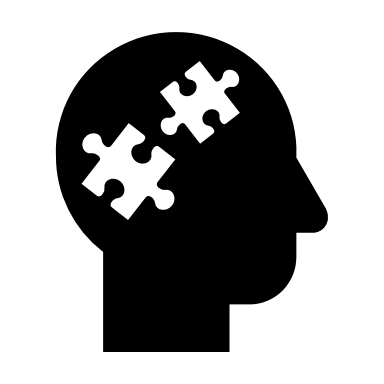 [Speaker Notes: Input revealed...]
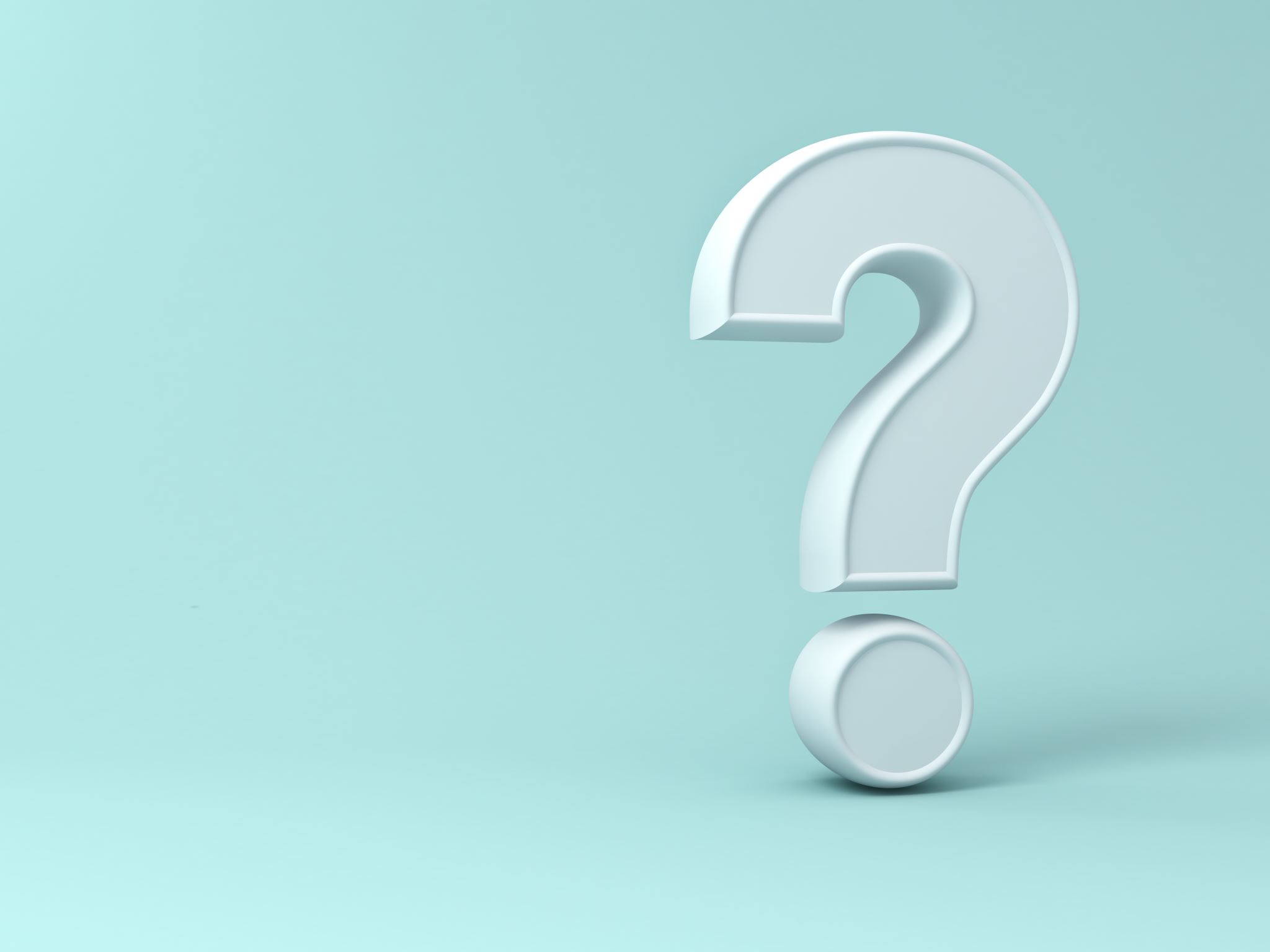 Questions?
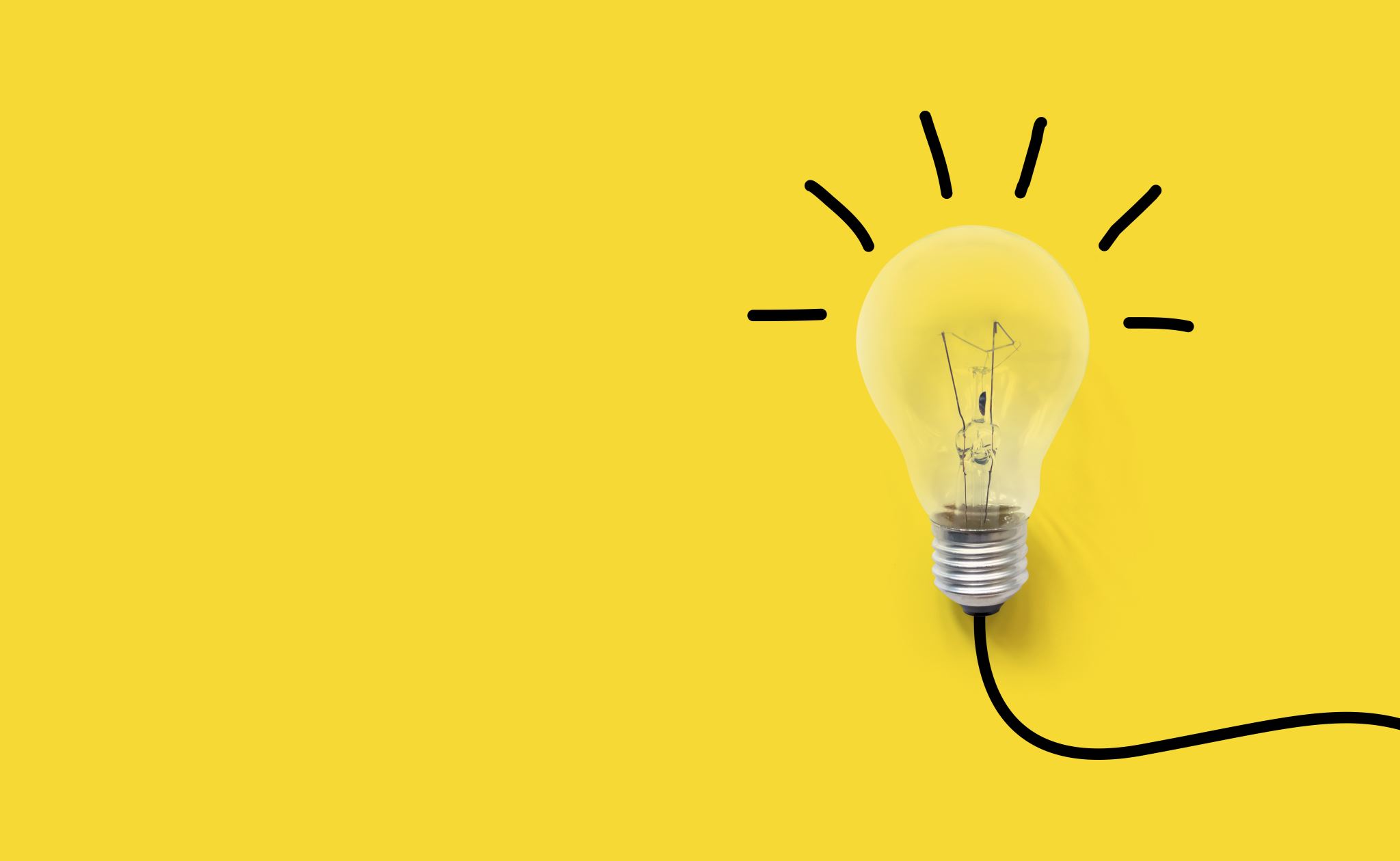 Take the survey: 

English
http://gg.gg/ESSER21

Spanish
http://gg.gg/ESSER21s
Your Input is Important